SETTEMBRE 2020
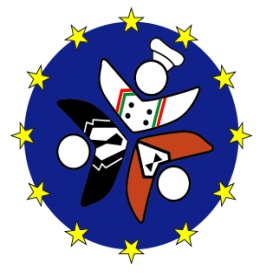 UNO SCENARIO
PER RIENTRO A SCUOLA
IPSEOA “S. FRANCESCO”
PAOLA
Proposte operative per l’a.s. 2020/21 che tengono conto dell’emergenza COVIDPRIMO MESE DI LEZIONE
Didattica in presenza e a distanza

Organizzazione dei laboratori

Convitto
Organizzazione della Didattica  (Primo Mese di Lezione)
Classi PRIME: 6 giorni di lezione in presenza/ 32 Unità orarie da 50 minuti

Classi SECONDE, TERZE, QUARTE, QUINTE
Didattica mista presenza e DaD 
18 Unità orarie in presenza
Con TUTTI i laboratori in PRESENZA 
(eventualmente strutturati in gruppi
 per le classi numerose)
Tutti gli alunni dell’intera classe saranno contemporaneamente presenti in classe o in DaD da casa;
Classi “in presenza” 10 o 11 al giorno (su 18);
Ore in presenza percentualmente suddivise tra presenza e distanza;
Ingressi e uscite dedicati;
Servizi  igienici dedicati;
I NOSTRI SPAZI
A presto!
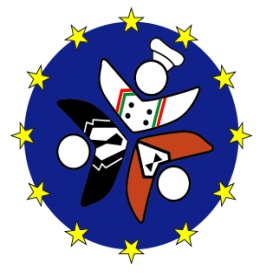